4 - 1
الشبكات وعملية الضرب
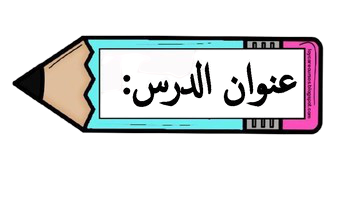 فكرة الدرس

أستعمل الشبكات لأجد ناتج الضرب

المفردات
الشبكة
العوامل
ناتج الضرب
خاصية الإبدال
لعملية الضرب
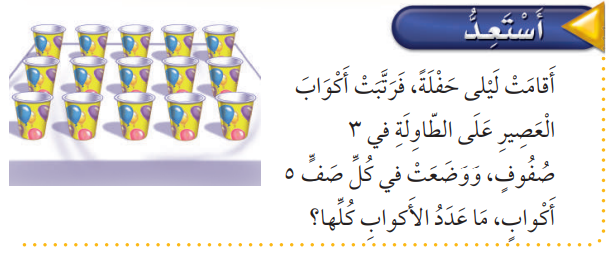 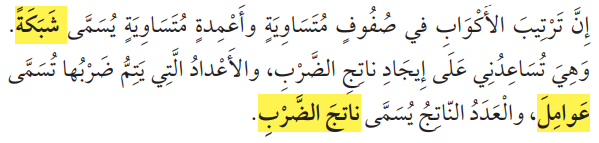 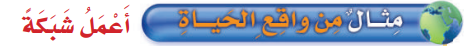 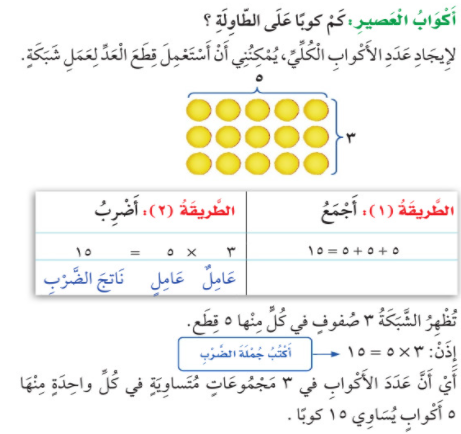 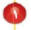 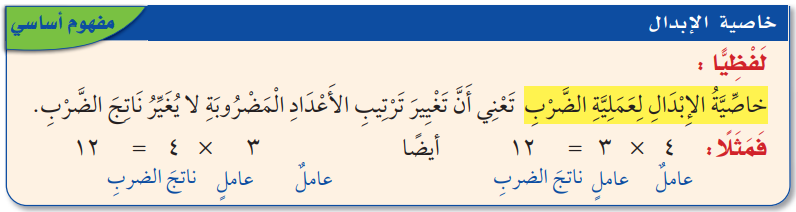 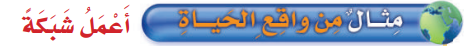 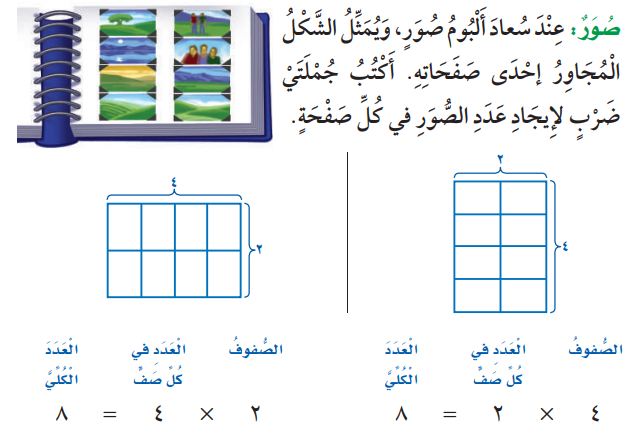 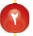 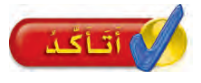 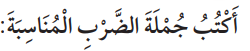 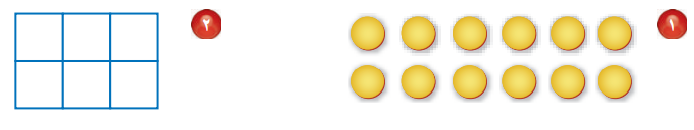 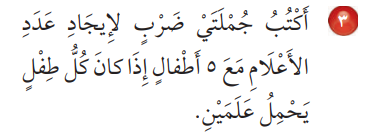 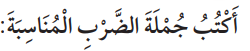 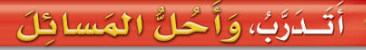 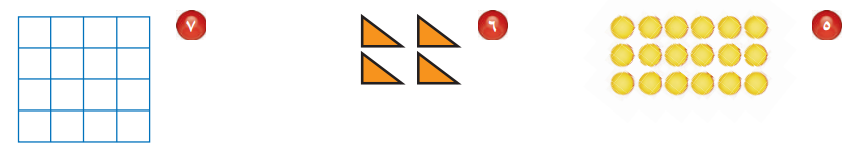 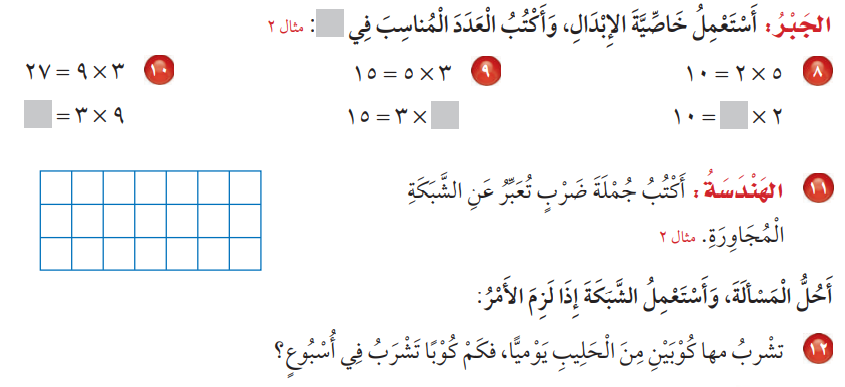 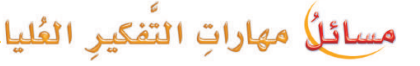 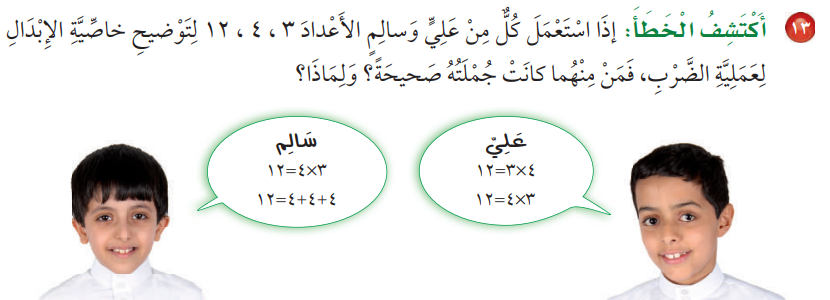